ТЕМА: «Развитие познавательно-исследовательского интереса детей шестого  года жизни через простейшие эксперименты»
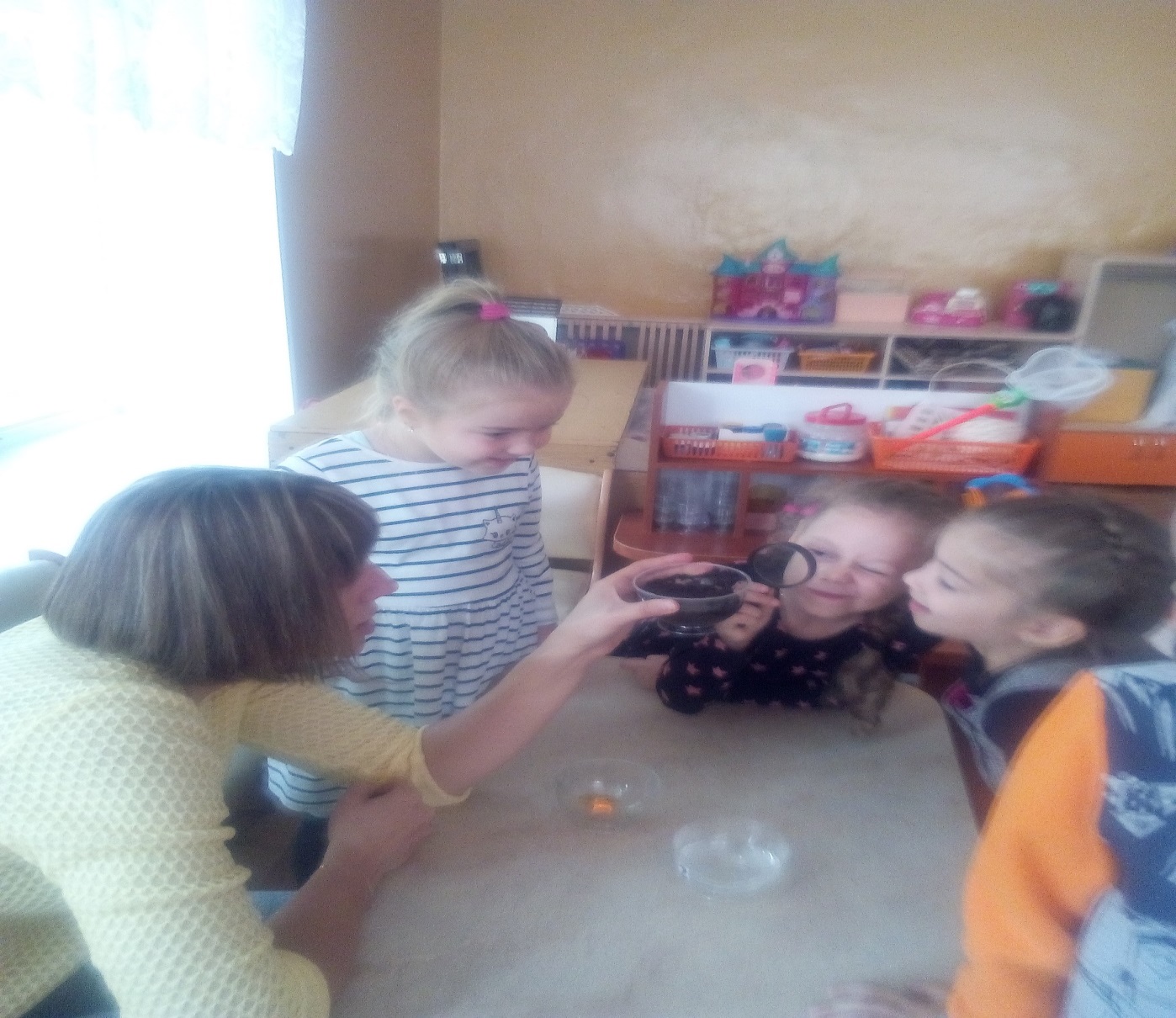 воспитатель высшей категории
Гуляшова Наталья Юрьевна
Ц
ЦЕЛЬ: Создание условий для развития познавательно-исследовательского интереса детей шестого  года жизни на
 основе организации простейших экспериментов
Реализовать  плана работы по развитию познавательно –исследовательского интереса детей на основе организации простейших экспериментов.
Развивать желание исследовать и экспериментировать с объектами живой и неживой природы (не нанося им вред) .
Развивать  наблюдательность, любознательность, умение анализировать, сравнивать, выделять характерные, существенные признаки предметов и явлений, обобщать их по этим признакам.
Обогатить среду в уголке экспериментирования.
Оптимизировать работу с родителями через обогащение  опыта семейного воспитания по теме.
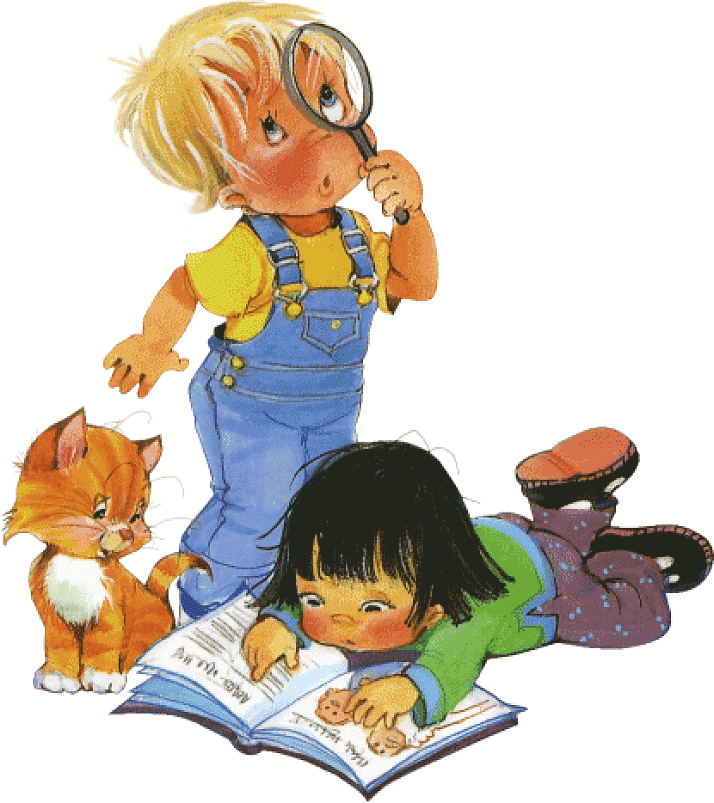 Формы организации образовательной деятельности
Организованная образовательная деятельность
Совместная деятельность взрослого и детей
Самостоятельная деятельность
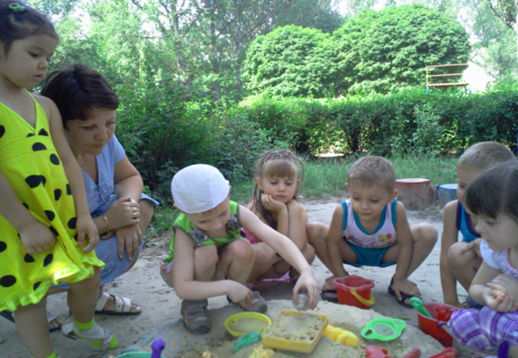 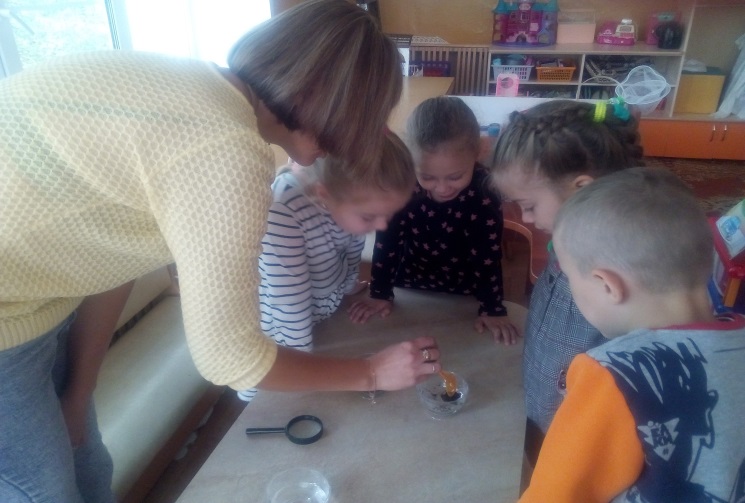 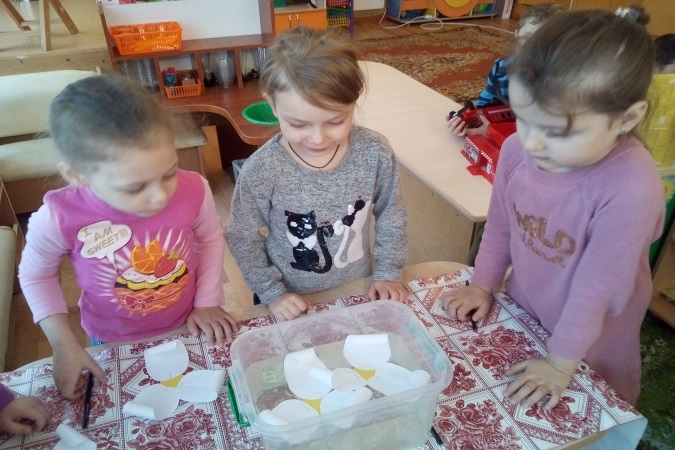 ЖИВАЯ ПРИРОДА
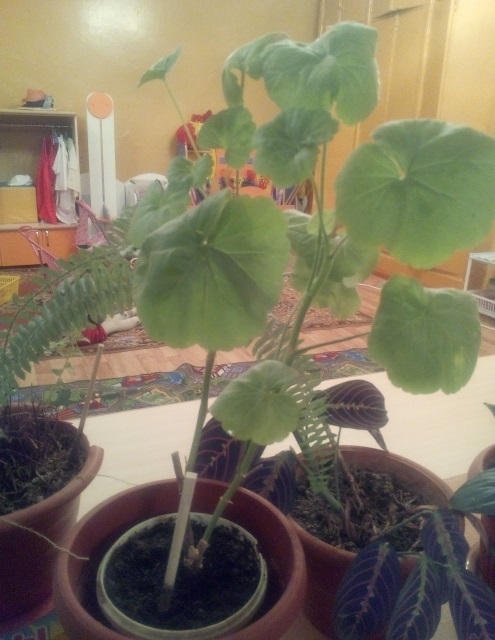 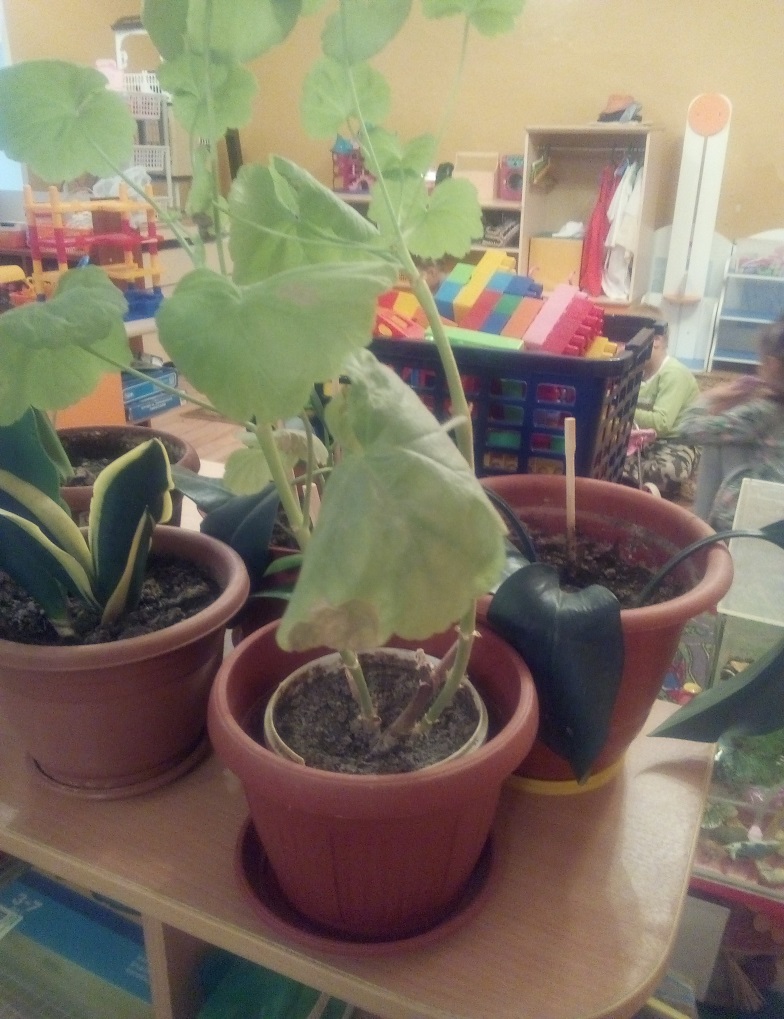 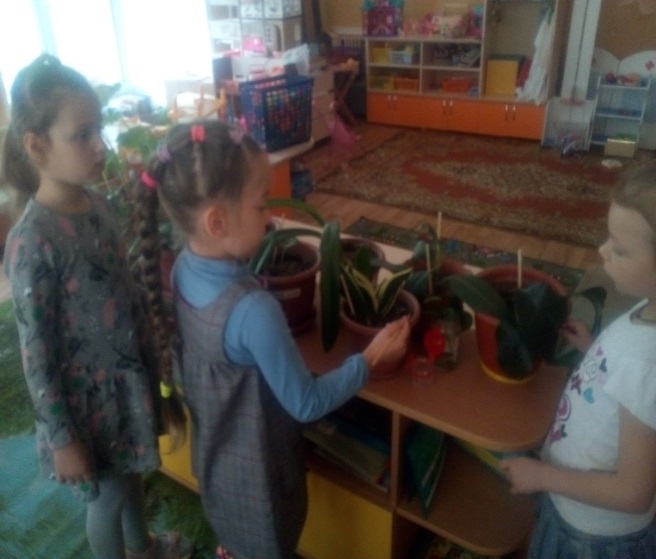 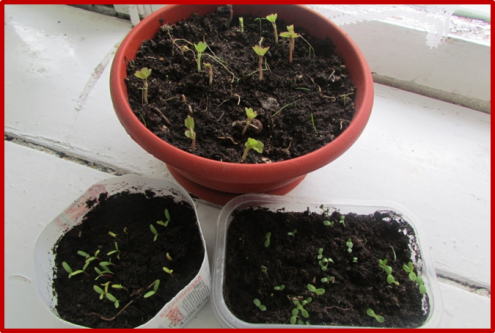 Вода и рост растений
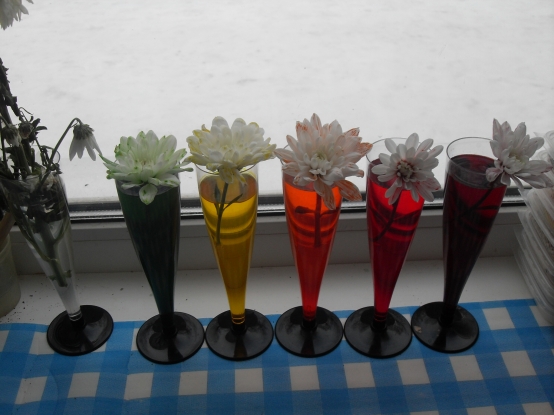 Растения дышат
Проращивание семян
Как цветок пьет воду
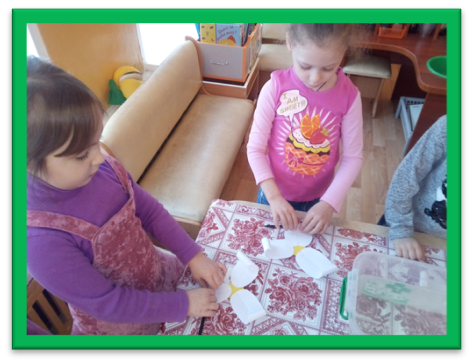 НЕЖИВАЯ ПРИРОДА
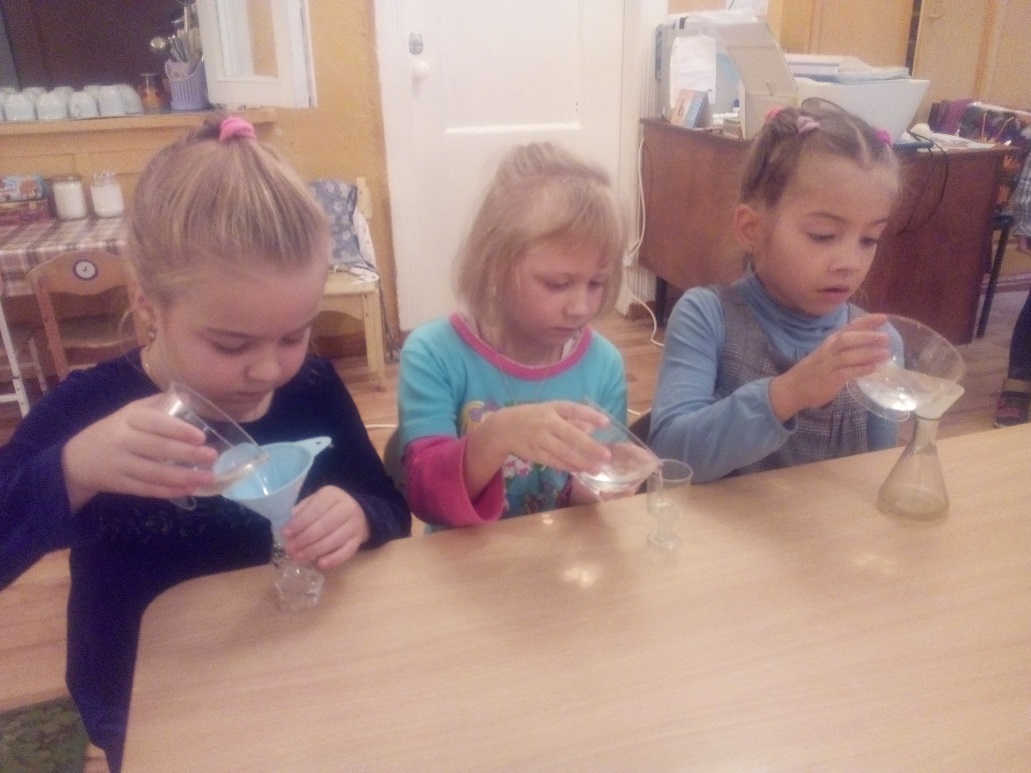 В рамках проекта «Волшебница вода»
Свойства воды
Цветы кувшинки
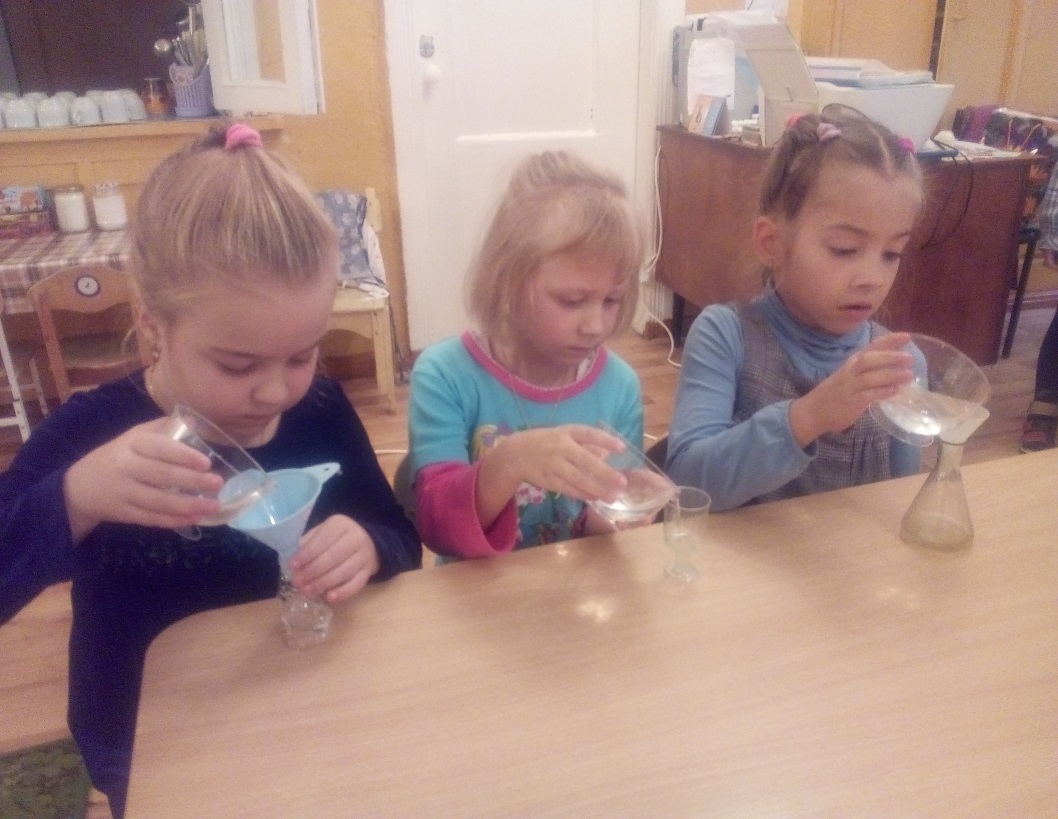 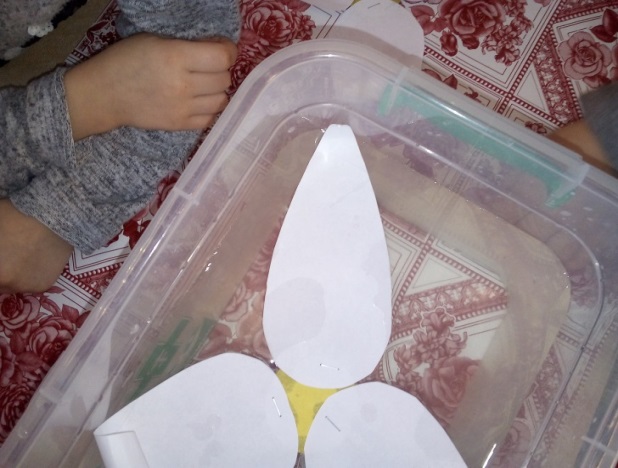 НЕЖИВАЯ ПРИРОДА
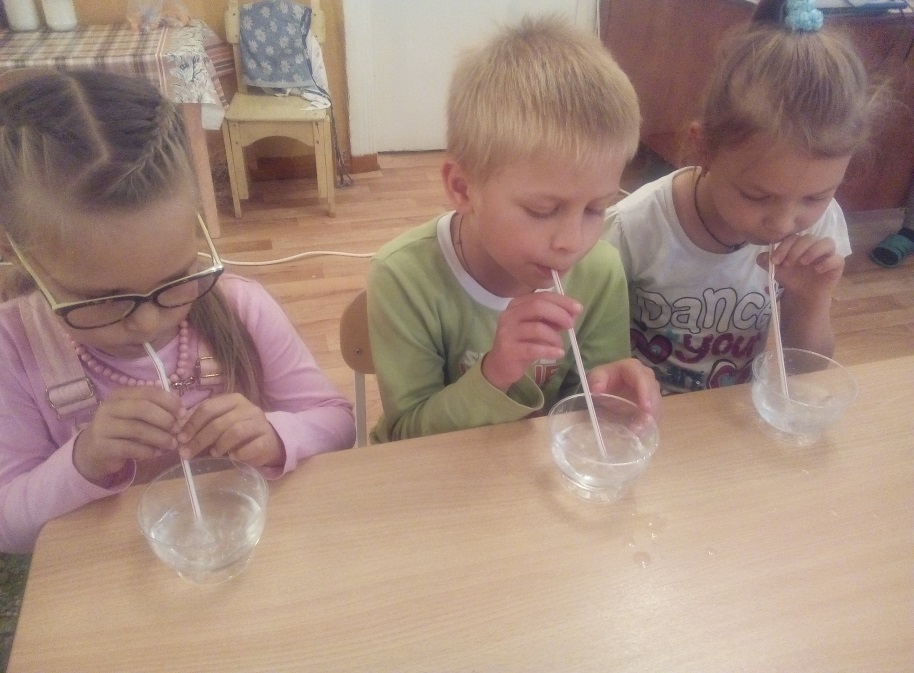 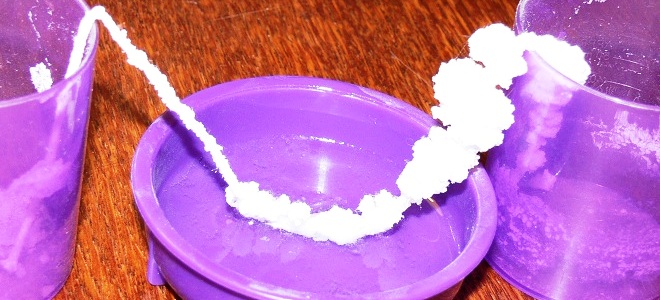 Выращивание кристаллов соли в рамках проекта «Волшебный мир кристаллов»
В рамках проекта «Где живет воздух»
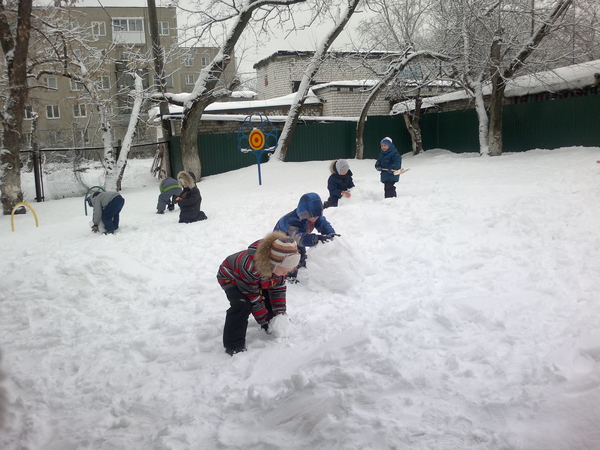 В рамках проекта «Белый снег-пушистый»
Защитные свойства снега
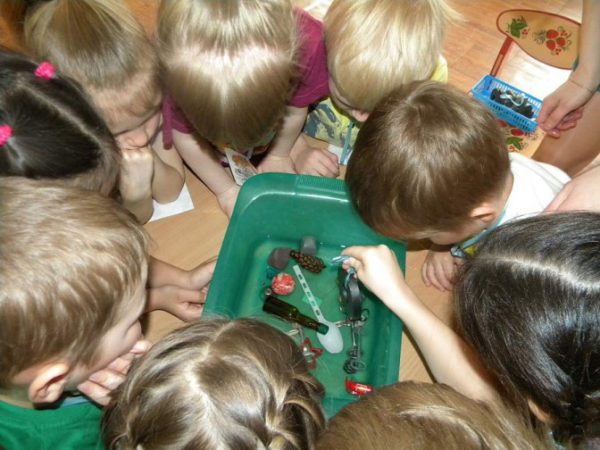 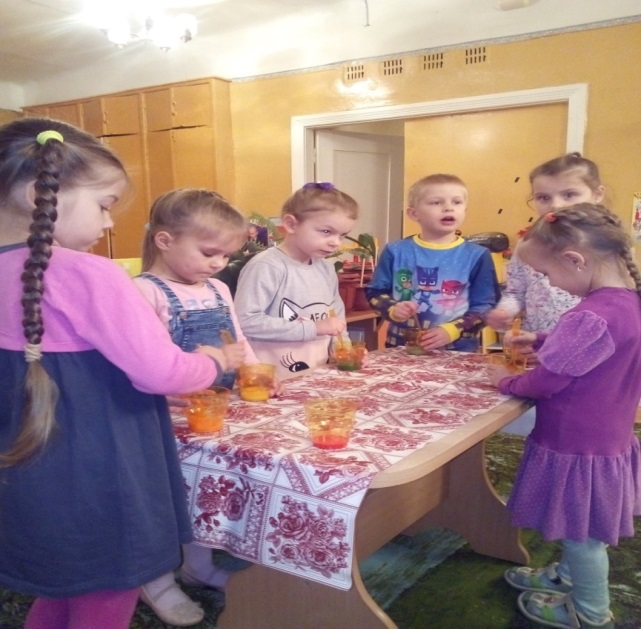 Магнетическое свойство Земли
В рамках проекта «Веселая радуга» Радуга в стакане
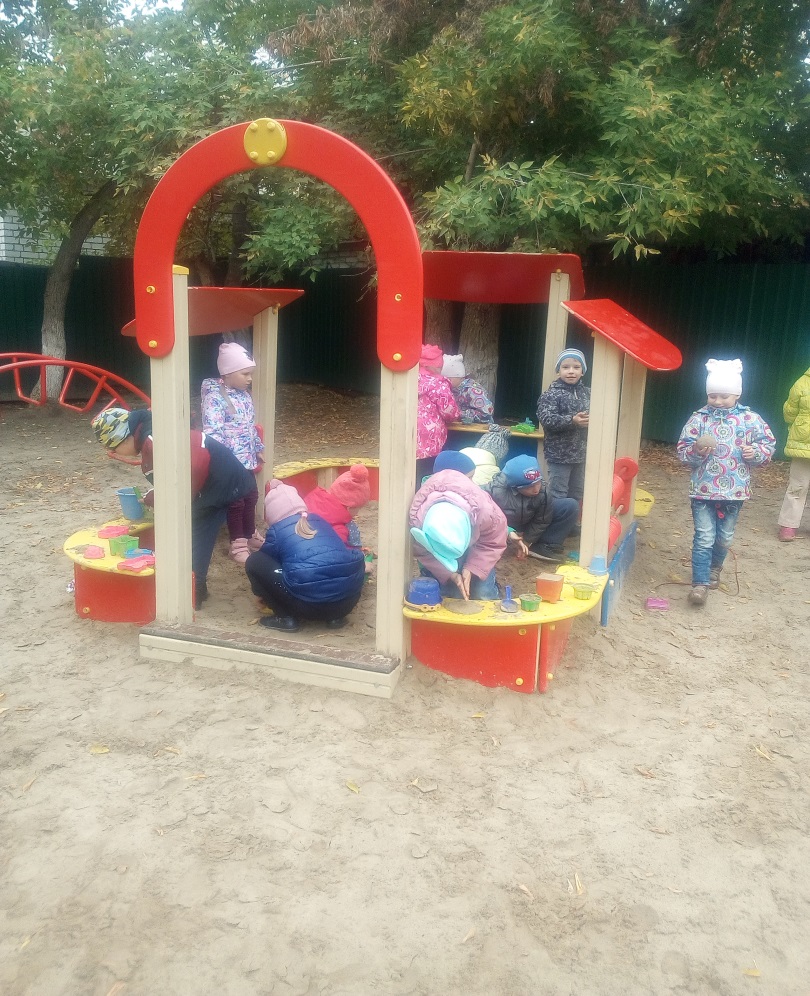 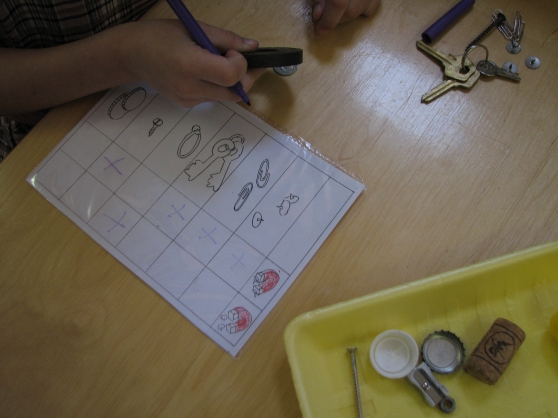 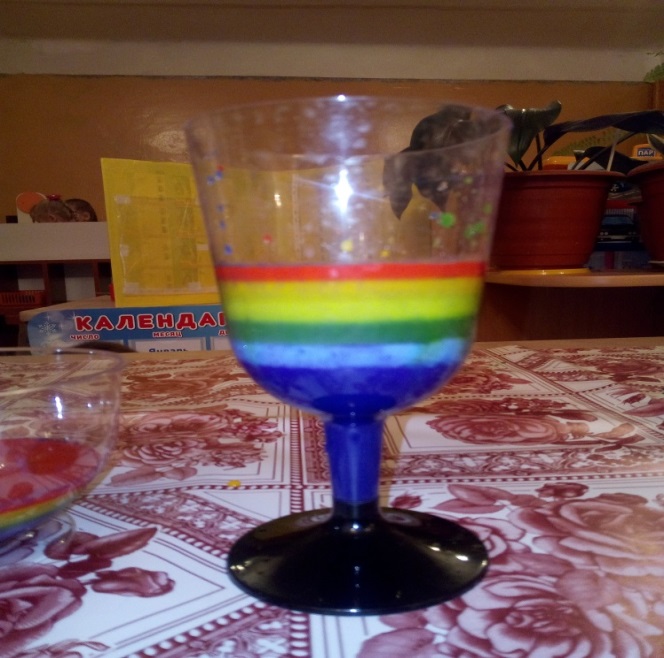 В рамках проекта «Песок и его свойства»
Свойства песка
Схема фиксации результатов экспериментов 
«Свойства магнита»
Фиксирование экспериментов в  индивидуальных дневниках наблюдений
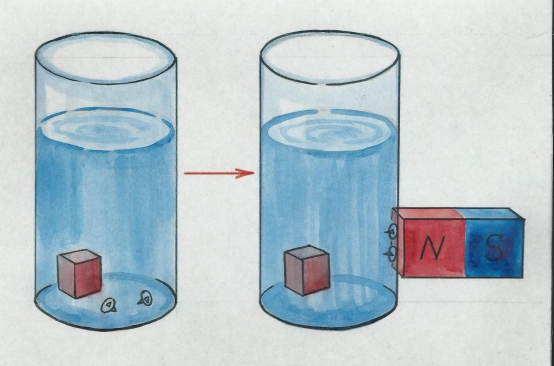 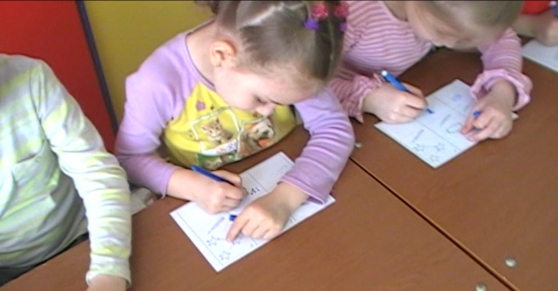 «Как цветок пьет воду»
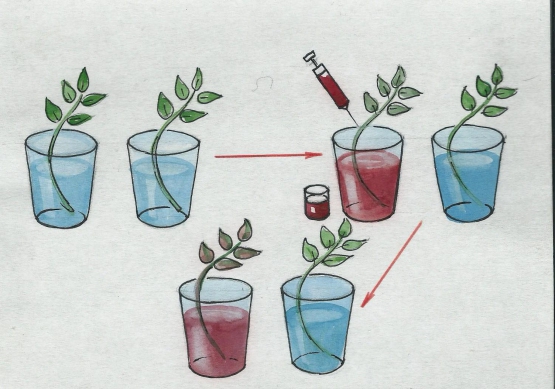 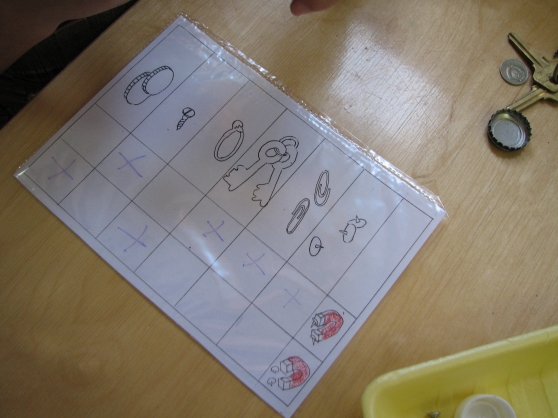 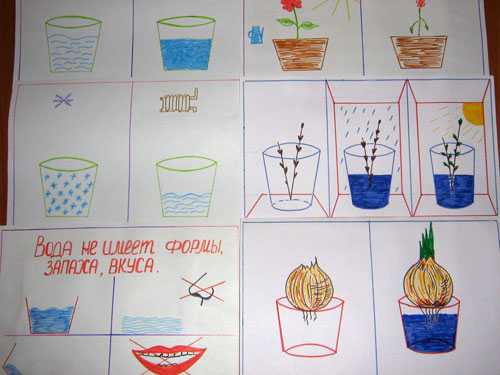 Словесные:
Беседы, чтение художественной литературы, использование фольклорных материалов.
Наглядные:
Наблюдение, рассматривание иллюстраций, просмотр презентаций об изучаемых явлениях, использование ИКТ.
Методы и приёмы
Игровые: Дидактическая игра, сюжетно-ролевая игра с элементами экспериментирования, игры-эксперименты, игры-опыты.
Практические:
Упражнение,  элементарные опыты, экспериментирование, моделирование, фиксация экспериментов в индивидуальных дневниках наблюдений
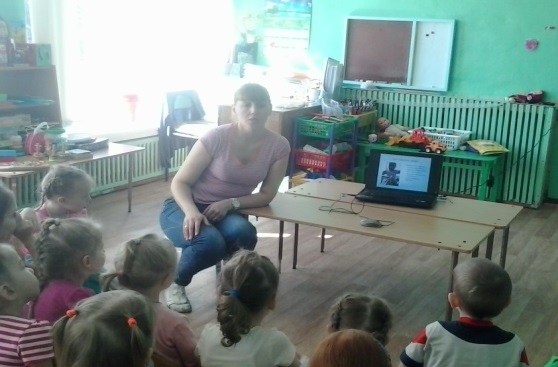 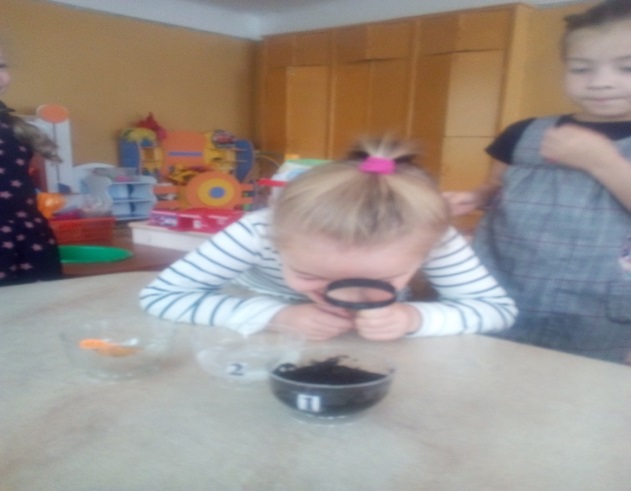 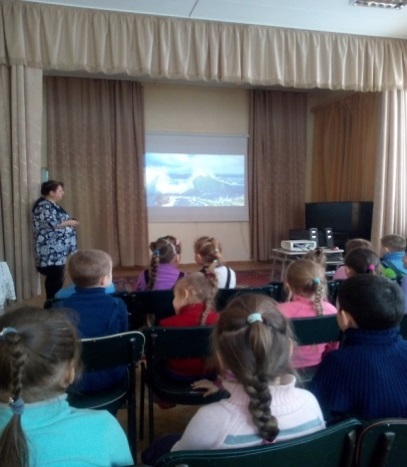 Перспективный план экспериментов в старшей группе
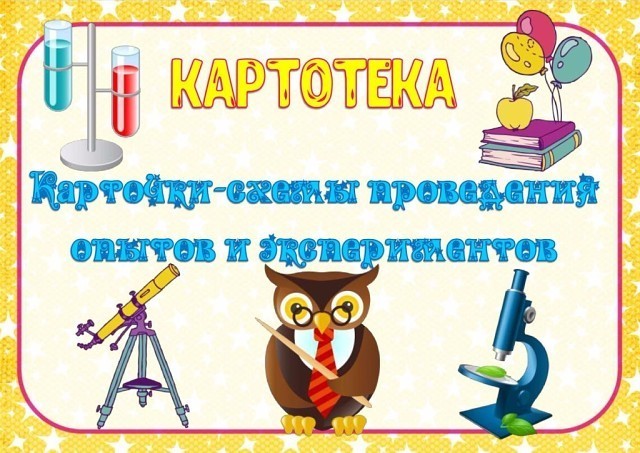 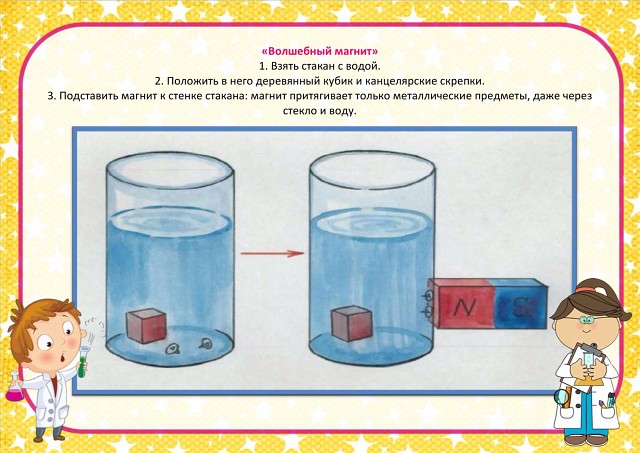 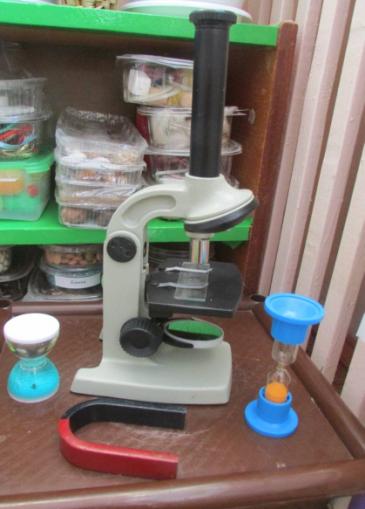 Уголок экспериментирования «Почемучка»
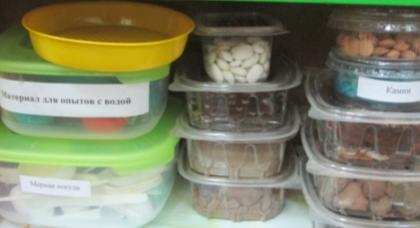 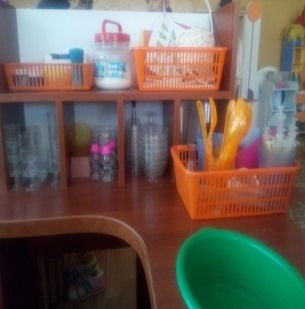 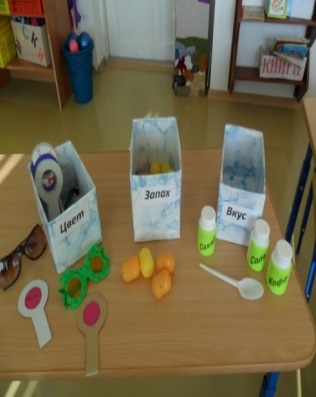 Компонент дидактический
Схемы с алгоритмами выполнения экспериментов,
  -книги познавательного характера,
 -тематические альбомы, 
-коллекции.
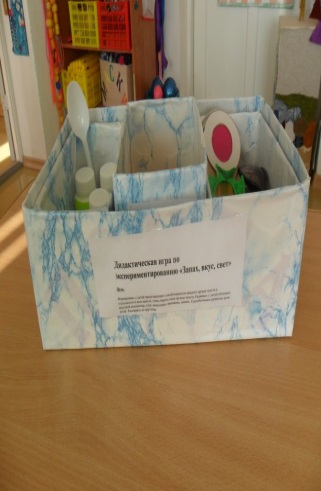 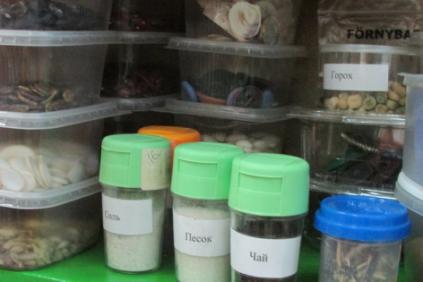 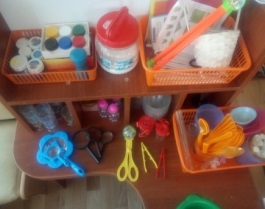 Компонент оборудования
Наборы по разделам: «Песок, вода», «Магниты», «Бумага», «Свет», «Стекло»,
-природный материал: камни, ракушки, спил и листья деревьев, мох, семена, почва разных видов,
-утилизированный материал: проволока, кусочки кожи, меха , ткани, пластмассы, дерева, и др,
-технические материалы: гайки, детали конструктора и др.,
-разные виды бумаги,
-красители: пищевые и непищевые (гуашь и др.),
-медицинские материалы: пипетки, мерные ложки, шприцы без игл, деревянные палочки и др.,
-прочие материалы: зеркала, воздушные шары, соль, сахар, свечи , сито, воронки и др.,
-приборы-помощники: лупа, песочные часы, микроскоп,
-клеенчатые фартуки, тряпки, перчатки.
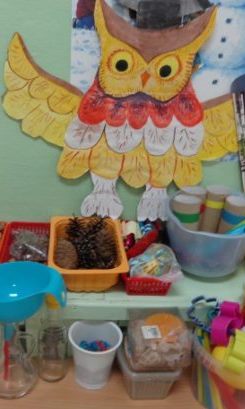 Компонент стимулирующий
-Индивидуальные дневники для фиксации экспериментов,
-карточки-подсказки (разрешающие и запрещающиеся знаки),
- картинка   «Сова», названная по желанию детей «Почемучкой», от имени которой моделируются проблемные ситуации.
Анкета для родителей
1.Знаете ли Вы, что в дошкольном возрасте необходимо заниматься 
опытно-экспериментальной деятельностью?
2.Ощущаете ли Вы, что Ваш ребенок проявляет интерес к экспериментированию?
3.Создаете ребенку условия для проведения опытов дома?
4.Проводите наблюдение с детьми за природными объектами?
5.Отзываетесь ли вы на просьбу своего ребёнка помочь исследовать какой –
либо объект? Вы просто показываете или даёте пояснения?
6.Ребёнок пытается повторить исследование самостоятельно
Литература
Доронова Т.Н., Короткова Н.А. Познавательно – исследовательская деятельность старших дошкольников // Ребенок в детском саду, 2003 №3
Дыбина О.В. Игровые технологии ознакомления дошкольников с предметным миром. М: Педагогическое общество России,2007
Дыбина О.В. , Поддъяков Н.Н., Рахманова Н.П., Щетинина В.В., «Ребенок в  мире поиска: поисковой деятельности детей дошкольного возраста»/ Под ред. О.В. Дыбиной. – М.: ТЦ Сфера, 2005. – 64 с,- (Программа развития).
Дыбина О.В. Рахманова Н.П., Щетина В.В. «Неизведанное рядом: занимательные опыты и эксперименты для дошкольников»/ Под ред. О.В. Дыбиной. – М.: ТЦ Сфера, 2004. – 64 с.
Короткова Н.А. «Познавательно-исследовательская деятельность старших  дошкольников»/ / Ж. Ребенок в детском саду. 2003. № 3, 4, 5. 2002. №1
Николаева С.Н. «Ознакомление дошкольников с неживой природой. Природопользование в детском саду». Методическое пособие. – М.: Педагогическое общество России, 2005. – 80 с.
Новиковская О.А. Сборник развивающихся игр с водой и песком для дошкольников. – СПб.: «ДЕТСТВО – ПРЕСС», 2006. – 64 с.
«Организация экспериментальной деятельности дошкольников: Методические рекомендации»/ Под общ. Ред.Л.Н.Прохоровой. – М.:АРКТИ, 2003. – 64с.
Поддьяков Н.Н. «Новые подходы к исследованию мышления дошкольников» // Ж. Вопросы психологии. 1985. №2.
Соловьева Е. «Как организовать поисковую деятельность детей» // Дошкольное воспитание. 2005. №1.
Соломенникова О.А «Ознакомление с природой в детском саду» – М.: Мозаика-Синтез, 2017.-112с
Тугушева Г.П., Чистякова А.Е.»Экспериментальная деятельность детей среднего и старшего дошкольного возраста: Методическое пособие» – СПб.: ДЕТСТВО-ПРЕСС, 2007. – 128с.
  http://ta-vi-ka.blogspot.com 
  http://www.uchportal.ru
http://doshkolniki.org/index.php?start=7
http://easyen.ru
https://multiurok.ru/http-multiurok-ru-426/
«Умейте открыть перед ребёнком в окружающем мире что-то одно, но открыть так, чтобы кусочек жизни заиграл перед детьми всеми красками радуги. Оставляйте всегда что-то недосказанное, чтобы ребёнку захотелось ещё и ещё раз возвращаться к тому, что он узнал». 
В.А.Сухомлинский
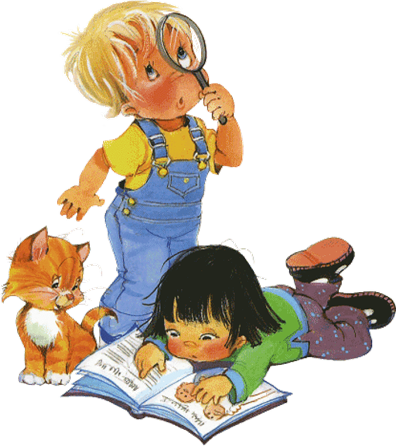 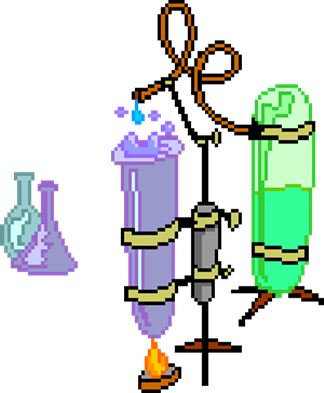 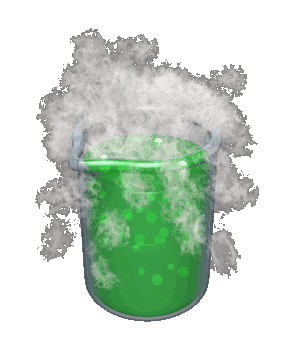